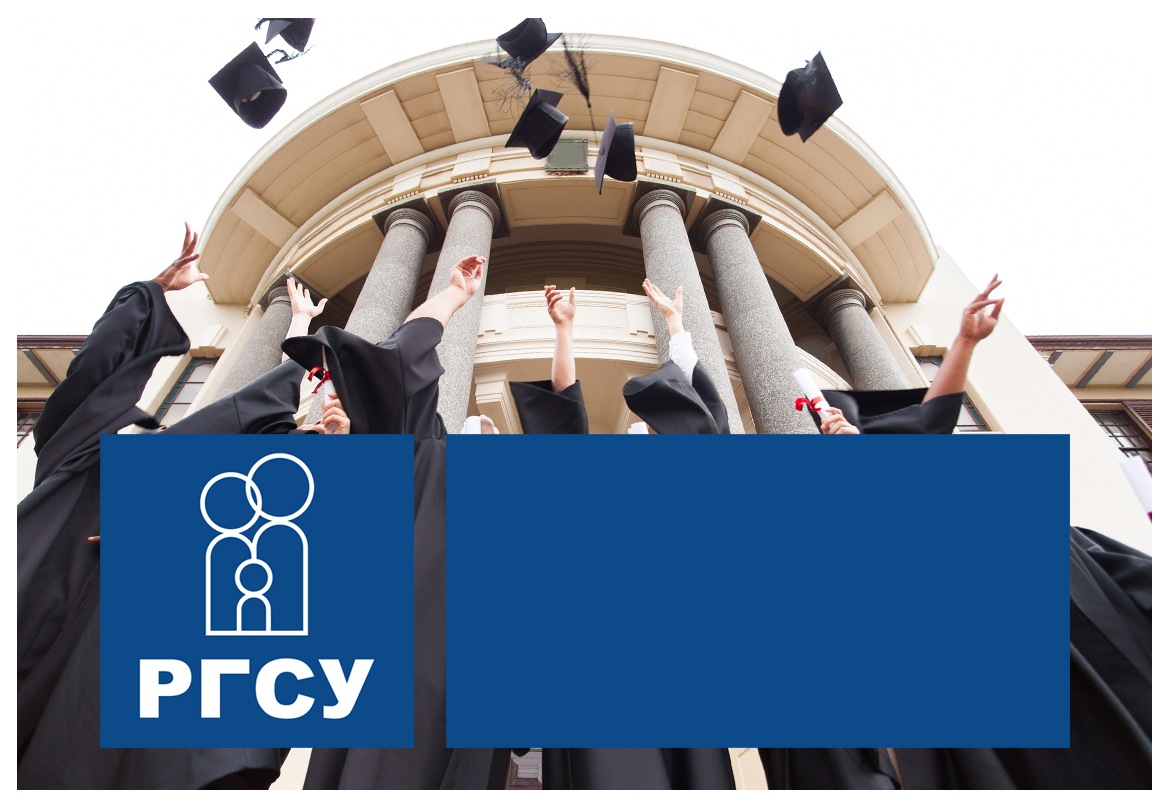 1
О РАЗВИТИИ СИСТЕМЫ ПРОФЕССИОНАЛЬНЫХ СТАНДАРТОВ
Сизикова Валерия Викторовна 
д.п.н., профессор, декан факультета социальной работы, председатель УМО СПО по УГПС «Социология и социальная работа»
НОРМАТИВНЫЕ ОСНОВАНИЯ РАЗРАБОТКИ ПРОФЕССИОНАЛЬНЫХ СТАНДАРТОВ
Указ Президента Российской Федерации от 7 мая 2012 г. №597 «О мероприятиях по реализации государственной социальной политики»

Закон «О внесении изменений в Трудовой кодекс Российской Федерации (в части законодательного определения понятия профессионального стандарта, порядка его разработки и утверждения)»

Постановление Правительства Российской Федерации от 22 января 2013 г. №23  «О Правилах разработки, утверждения и применения профессиональных стандартов»

Распоряжение Правительства Российской Федерации от 29 ноября 2012 г. № 2204, утвердившее План разработки профессиональных стандартов на 2012-2015 годы

Приказ Минтруда России от 30 ноября 2012 г. № 565 «Об утверждении план-графика подготовки профессиональных стандартов в 2013-2014 годах»

Приказ Минтруда России от 12 апреля 2013 года № 147н «Об утверждении макета профессионального стандарта» 

Приказ Минтруда России от 12 апреля 2013 года № 148н «Уровни квалификаций в целях подготовки профессиональных стандартов»

Приказ Минтруда России от 25 марта 2013 года № 118н «Экспертный совет по профессиональным стандартам при Министерстве труда и социальной защиты Российской Федерации»
2
План-график подготовки профессиональных стандартов Утвержден  приказом Приказом  Минтруда России  №565 от 30 ноября 2012 г.
3
ЗНАЧЕНИЕ  ПРОФЕССИОНАЛЬНЫХ СТАНДАРТОВ
4
В СФЕРЕ СОЦИАЛЬНОЙ РАБОТЫ
ПОСТАНОВЛЕНИЕМ ГОСКОМТРУДА СССР ОТ 23 АПРЕЛЯ 1991 Г. № 92 
ВВЕДЕНА
ДОЛЖНОСТЬ И ОБЩЕОТРАСЛЕВАЯ КВАЛИФИКАЦИОННАЯ ХАРАКТЕРИСТИКА СПЕЦИАЛИСТА ПО СОЦИАЛЬНОЙ РАБОТЕ, 

ПРИКАЗОМ ГОСУДАРСТВЕННОГО КОМИТЕТА CCCP ПО НАРОДНОМУ ОБРАЗОВАНИЮ № 376 ОТ 7 АВГУСТА 1991 ГОДА 
ВВЕДЕНА
для высших и средних специальных учебных заведений 
НОВАЯ СПЕЦИАЛЬНОСТЬ «СОЦИАЛЬНАЯ РАБОТА
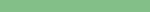 Профессиональные стандарты: 
механизмы разработки
6
профстандарты разрабатываются объединениями работодателей, работодателями, профессиональными сообществами, саморегулируемыми организациями и иными некоммерческими организациями с участием образовательных организаций профессионального образования и других заинтересованных организаций
Заявка на разработку стандарта
Организация разработки профессиональных стандартов
за счет собственных средств разработчиков в инициативном порядке: работодатели и их структуры
 за счет бюджетных средств по приоритетным направлениям
Разработчик обязан на этапе подготовки проекта профессионального стандарта провести его профессионально-общественное обсуждение 
Федеральные органы исполнительной власти представляют заключение в Экспертный совет
Экспертный совет осуществляет экспертную оценку проектов профессиональных стандартов и рекомендует их к утверждению, отклонению или доработке
После внесения в Минтруд России проект размещается для общественного обсуждения на сайте http://regulation.gov.ru/
Экспертная оценка, общественное обсуждение:
УТВЕРЖДЕННЫЕ ПРОФЕССИОНАЛЬНЫЕ СТАНДАРТЫ РАБОТНИКОВ СОЦИАЛЬНОЙ СФЕРЫ
7
РОЛЬ ПРОФЕССИОНАЛЬНЫХ СТАНДАРТОВ В ПОДГОТОВКЕ СПЕЦИАЛИСТОВ
Разработанные профессиональные стандарты позволили сформировать алгоритм профессиональной деятельности специалиста социальной сферы, определив тем самым общественный запрос и критерии качества социальных услуг

Однако, уже на первом этапе внедрения стандартов выявилось множество проблем теоретического и прикладного плана
8
Актуальные документыновые документы
Стандарт утвержден Минтруда 22 октября 2013 года, 
зарегистрирован в Минюсте.

Также утверждены:
Приказ Минтруда России №287 от 1 июля 2013 г. «О методических рекомендациях по разработке органами государственной власти субъектов Российской Федерации и органами местного самоуправления показателей эффективности деятельности подведомственных государственных (муниципальных) учреждений социального обслуживания населения, их руководителей и работников по видам учреждений и основным категориям работников» 
Закон «Об основах социального обслуживания населения в Российской Федерации» 
Кодекс этики и служебного поведения  работников органов управления социальной защиты населения и учреждений социального
9
ПРОБЛЕМЫ, ВЫЯВЛЕННЫЕ ПО ИТОГАМ АНАЛИЗА ПРОФЕССИОНАЛЬНЫХ СТАНДАРТОВ РАБОТНИКОВ СОЦИАЛЬНОЙ СФЕРЫ
10
Рабочая группа по адаптации и внедрению профессиональных стандартов работников социальной сферы, созданная 24 декабря 2014 года (Приказ Минтруда РФ № 1108)
С января 2015 года: 
- исследование на основе данных 85 регионов;
- адаптация стандартов;
- общественно-профессиональное обсуждение.
11
Внесенные изменения в профессиональные стандарты
12
АДАПТАЦИЯ ПРОФЕССИОНАЛЬНЫХ СТАНДАРТОВ В ОБЛАСТИ СОЦИАЛЬНОЙ РАБОТЫ
13
ЭЛЕМЕНТЫ СТАНДАРТИЗАЦИИ ПРОФЕССИОНАЛЬНОЙ ДЕЯТЕЛЬНОСТИ В СИСТЕМЕ СОЦИАЛЬНОЙ ЗАЩИТЫ НАСЕЛЕНИЯ
14
Мероприятия по развитию профессиональных стандартов
1. Утвержден комплексный план мероприятий по разработке профессиональных стандартов, их независимой профессионально-общественной экспертизе и применению на 2014 - 2016 годы.
2. Создан Национальный совет профессиональных квалификаций при Президенте Российской Федерации.  
3. Разработана новая версия ОКЗ.
4. Разработана новая версия ОКВЭД.
5. Формируется Национальный справочник востребованных на рынке труда, а также новых и перспективных профессий и специальностей. 
6. Формируются отраслевые советы развития квалификаций.
15
СПАСИБО ЗА ВНИМАНИЕ!
16